Advanced Wound Care Certificates
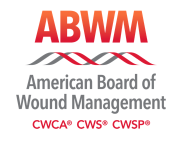 Two specialty certifications from separate accreditation boards available to OT’s & PT’s
Both certifications are interdisciplinary and open to a variety of other healthcare professionals
Both boards have requirements of direct clinical 
	experience, number of years in practice and passing 
	of certification exams
Both boards also require recertification with a 	 minimum number wound care CEU’s
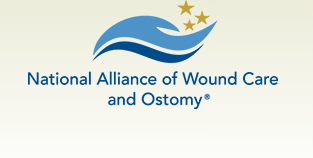 Advanced Wound Care Certificates
See “Advanced Wound Care Programs” document attachment in my speaker notes for quick summaries of both programs and their requirements as well as other great wound care resources.
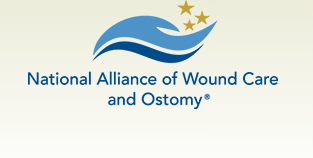 NAWOC WCC Certification Information
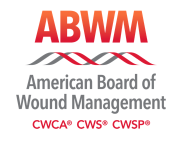 ABWN CWS Certification Information
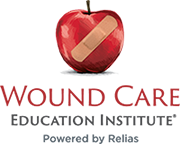 Great CEU Resources
Wound Care Education Institute: wcei.net
Shield Healthcare: shieldhealthcare.com 
Wound Con: woundcon.com 
Wound Care Gurus:  woundcaregurus.com
Medela Healthcare: medelahealthcare.com 
Great list of conferences
Some great talks on ASHT, Medbridge, Summit, etc
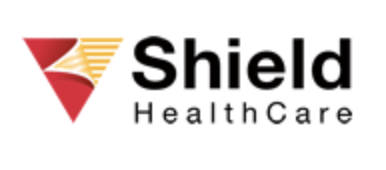 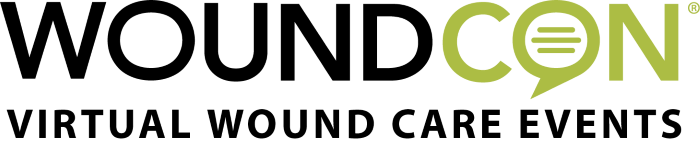 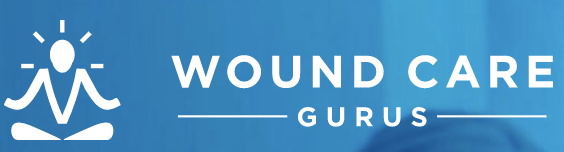 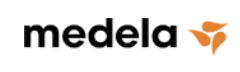 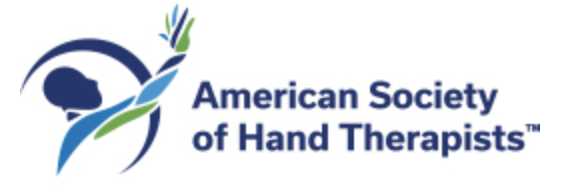